SOFTWARE DE DESARROLLO
En la ingeniería del software el término fases de desarrollo expresa cómo ha progresado el desarrollo de un software y cuánto desarrollo puede requerir. Cada versión importante de un producto pasa generalmente a través de una etapa en la que se agregan las nuevas características (etapa alfa), después una etapa donde se eliminan errores activamente (etapa beta), y finalmente una etapa en donde se han quitado todos los bugs importantes (etapa estable). Las etapas intermedias pueden también ser reconocidas. Las etapas se pueden anunciar y regular formalmente por los desarrolladores del producto, pero los términos se utilizan a veces de manera informal para describir el estado de un producto. Normalmente muchas compañías usan nombres en clave para las versiones antes del lanzamiento de un producto, aunque el producto y las características reales son raramente secretas.
Alfa
Es la primera versión del programa, la cual es enviada a los verificadores para probarla.
Algunos equipos de desarrollo utilizan el término alfa informalmente para referirse a una fase donde un producto todavía es inestable, aguarda todavía a que se eliminen los errores o a la puesta en práctica completa de toda su funcionalidad, pero satisface la mayoría de los requisitos.
El nombre se deriva de alfa, la primera letra en el alfabeto griego.
Beta
Una versión beta o lanzamiento beta representa generalmente la primera versión completa del programa informático o de otro producto, que es posible que sea inestable pero útil para que las demostraciones internas y las inspecciones previas seleccionen a clientes. Algunos desarrolladores se refieren a esta etapa como inspección previa (preview) o como una inspección previa técnica (technical preview [TP]). Esta etapa comienza a menudo cuando los desarrolladores anuncian una congelación de las características del producto, indicando que no serán agregadas más características a esta versión y que solamente se harán pequeñas ediciones o se corregirán errores. Las versiones beta están en un paso intermedio en el ciclo de desarrollo completo. Los desarrolladores las lanzan a un grupo de probadores beta o betatesters (a veces el público en general) para una prueba de usuario. Los probadores divulgan cualquier error que encuentran y características, a veces de menor importancia, que quisieran ver en la versión final.
Cuando una versión beta llega a estar disponible para el público en general, a menudo es utilizada extensamente por los tecnológicamente expertos o familiarizados con versiones anteriores, como si el producto estuviera acabado. Generalmente los desarrolladores de las versiones betas del software gratuito o de código abierto los lanzan al público en general, mientras que las versiones beta propietarias van a un grupo relativamente pequeño de probadores. En febrero de 2005, ZDNet publicó un artículo acerca del fenómeno reciente de las versiones beta que permanecían a menudo por años y que eran utilizada como si estuvieran en nivel de producción [1]. Observa que Gmail, igual que las noticias de Google, por ejemplo, estuvieron en beta por un período de tiempo muy largo (5 años). Esta técnica puede también permitir a un desarrollador retrasar el ofrecimiento de apoyo total o la responsabilidad de ediciones restantes. Los receptores de betas altamente propietarias pueden tener que firmar un acuerdo de no revelación.
Como esta es la segunda etapa en el ciclo de desarrollo que sigue la etapa de alfa, esta se nombra como la siguiente letra griega beta.
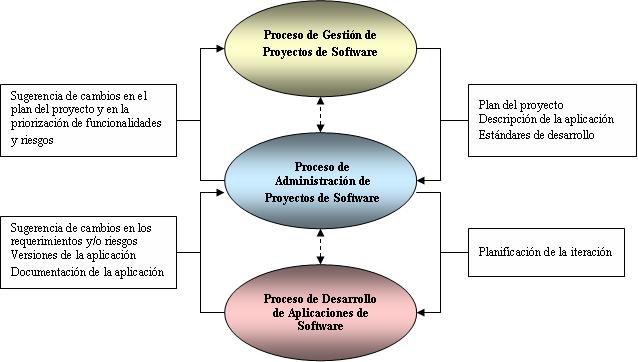 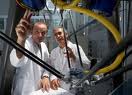